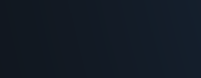 The F# Path to Data Scripting Nirvana
Tomas Petricek, .NET MVP (F#),  fsharpWorks
Isaac Abraham, .NET MVP, (C#),  elastacloud
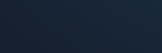 TL;DL – What You Will Learn Today
Questions?
Fsharp.org
YWL about F# culturally: as a technology and community and consultants
YWL create a project with F# in Visual Studio
F# interoperates seamlessly with C#
YWL that the Visual F# Power Tools exist
How to find them
YWL that F# has consultants, profit, training, commercial ecosystem, you can hire
YWL to use the F# REPL in Visual Studio
YWL how to reference FSharp.Data and make web request for JSON data
You can also use JSON.NET, WebClient, … from F#
YWL about the type providers in FSharp.Data
You look at the JSON type provider in particular, and how to use it to consume a service that provides JSON data
This is not XML literals in VB
Along the way… YWSee some of the interactive charting options available in F#
They are similar, we will be using Foogle (produces HTML), there’s also FSharp.Charting and others. They are all open source, you can contribute to them
YWL two key technologies for F# + Azure: FSharp.Azure and MBrace
YWL that FSharp.Azure is a set of type providers for F# + Azure Storage (Tables, Blobs, Queues) 
YWL that MBrace = cloud { … } = F# code directly via the REPL on ’00s of cores on Azure 
cloud { … } OMG , Autoscale, Mbrace, Brisk, Open source		
YWL that it is simple to create a new Mbrace cluster on Azure